OTSIKKO
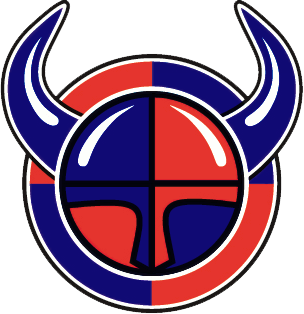 PAIKKA JA PÄIVÄMÄÄRÄ
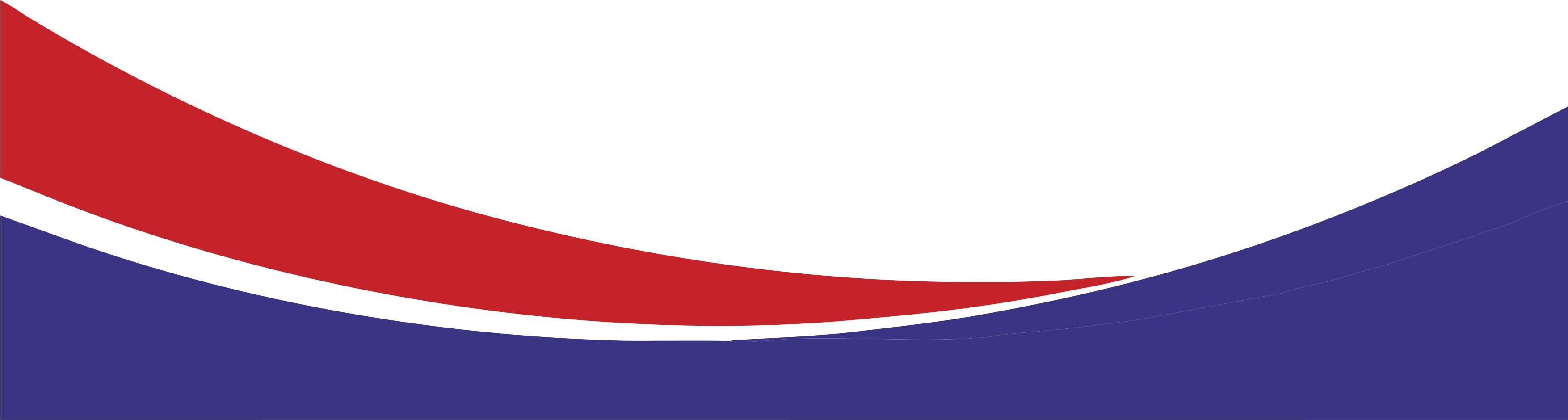 TEKIJÄ
OTSIKKO
TEKSTI
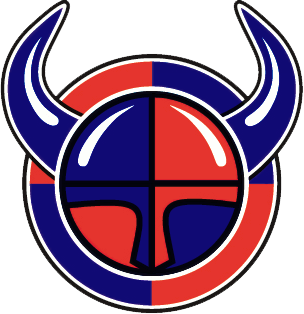 TEKIJÄ JA PVM